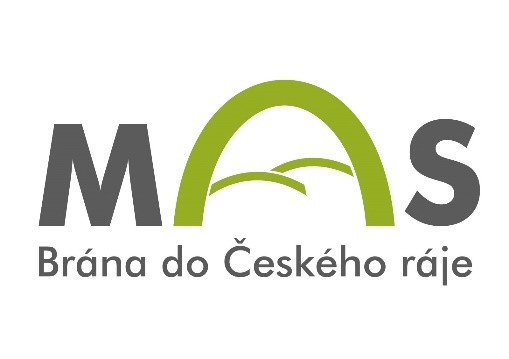 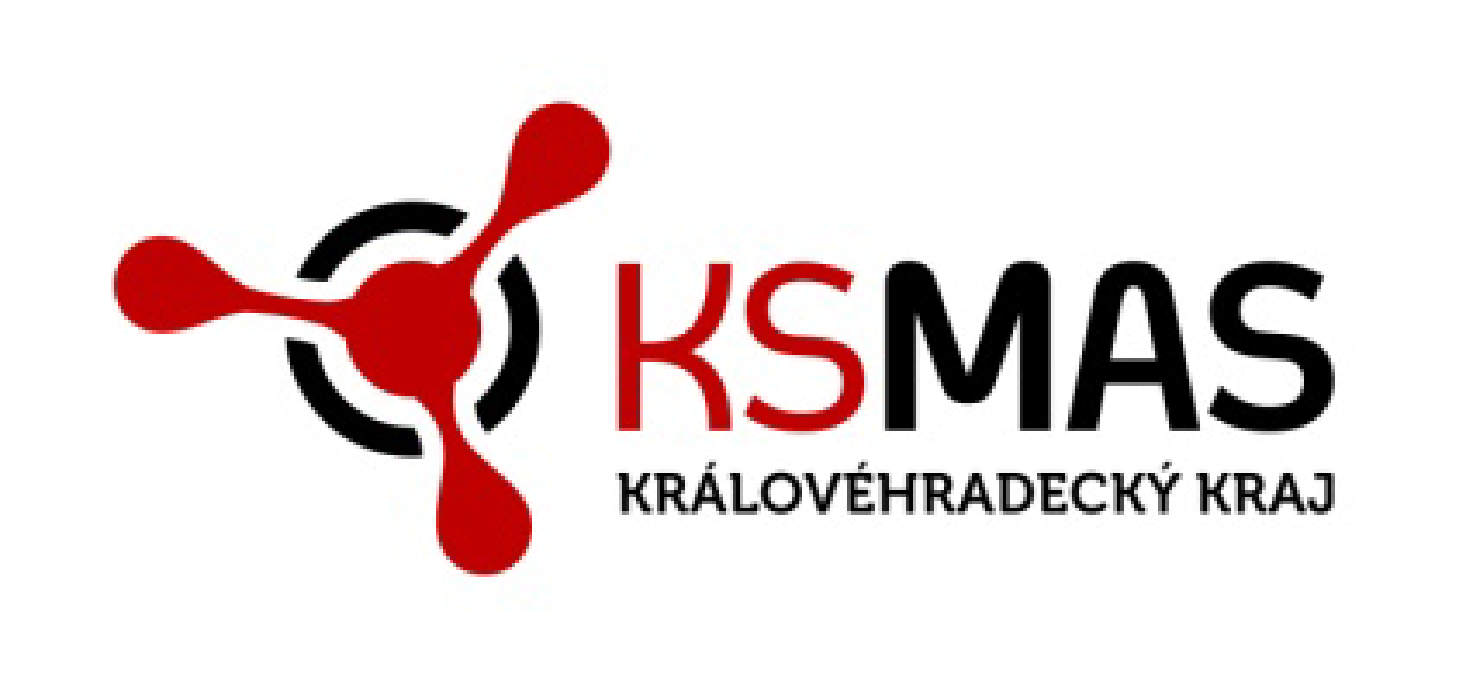 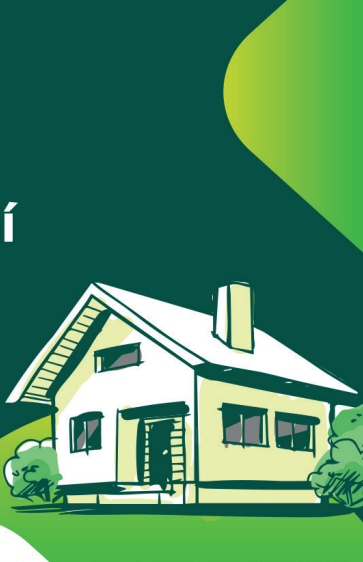 Nová zelená úsporám light
Ing. Alena Klacková
manažerka MAS Brána do Českého ráje , z.s.

Krajský úřad Královéhradeckého kraje, 20.3.2024
Podpora NZÚ light se týká
Vlastníků
rodinného domu  nebo trvale obývaného rekreačního objektu
bytu v bytovém domě nebo spoluvlastnického podílu na bytovém domě s právem užívat posuzovaný byt
členy bytového družstva s právem užívání posuzovaného bytu v bytovém domě
Podmínky:
žadatel domu a mít v domě trvalý pobyt před 12. 9. 2022
žadatel i všichni členové musí být (spolu)vlastník domácnosti pobírají ke dni podání žádosti starobní důchod nebo invalidní důchod 3. stupně
NEBO
žadatel kdykoli v období mezi 12. 9. 2022 a dnem podání žádosti o dotaci pobíral příspěvek na bydlení (není nutné, aby jej pobíral po celou dobu)
v období mezi 12. 9. 2022 a dnem podání žádosti o dotaci některý ze členů domácnosti pobíral přídavek na dítě žijící ve společné domácnosti žadatele
Co se podporuje v rámci NZÚ light
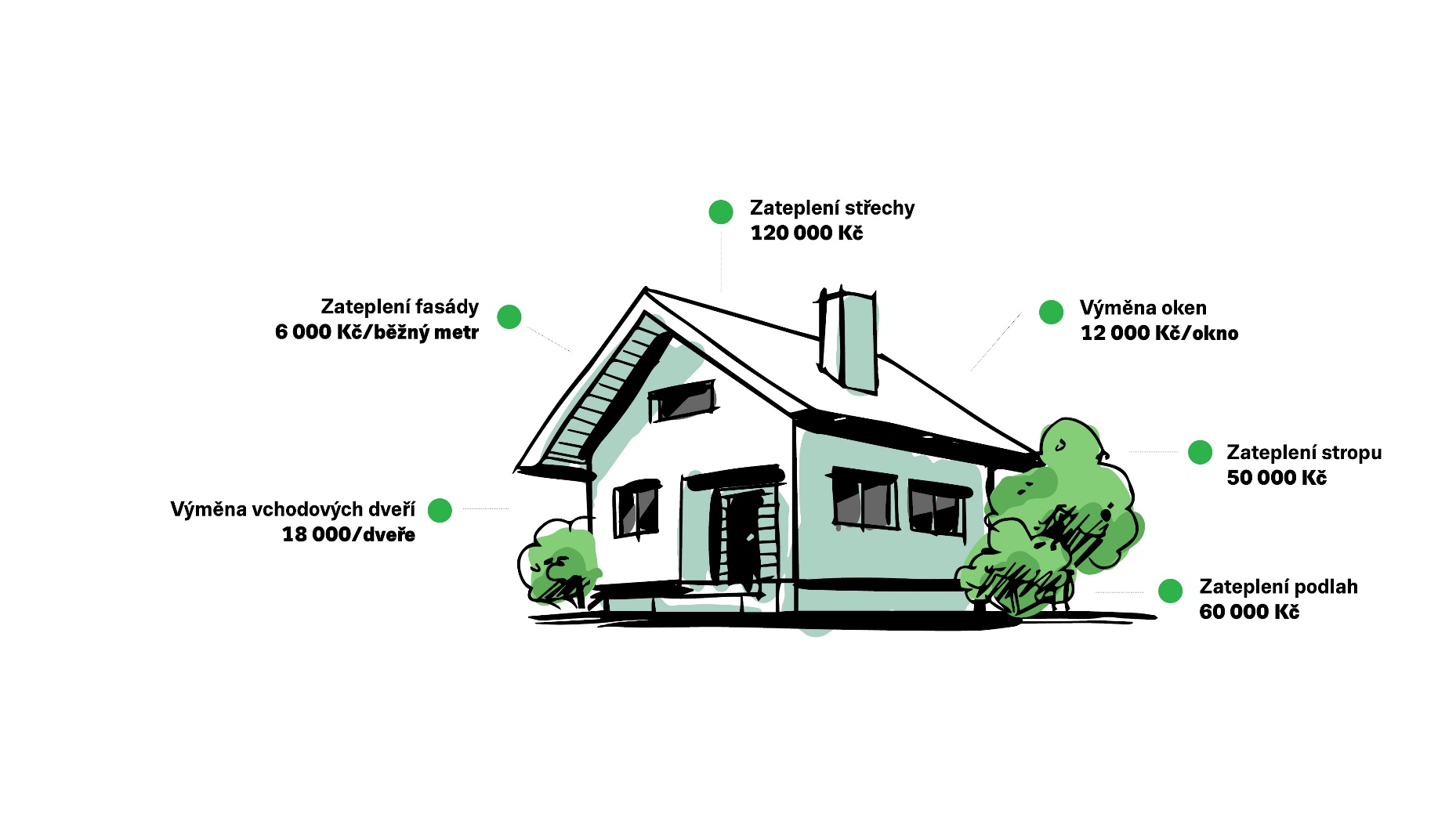 U bytových domů pouze výměna oken nebo vchodových dveří do exteriéru
Výměna stavebních otvorů v bytových domech, kdy 75% bytů má již okna vyměněna s izolačním zasklením (min. 2-sklo)
Závazné Pokyny pro žadatele a Příjemce NZÚ light
Okna a dveře - bude provedeno v souladu s ČSN 74 6077 Okna a vnější dveře – Požadavky na zabudování
Okna – s izolačním 3-sklem a tl. rámu 80 mm nebo Uw ≤ 0,9
Dveře – tepelně-izolační výplň a zasklení min. 2-sklo nebo Ud ≤1,2
Zateplení – přepočet tl. izolace přes R – započítává se i stávající izolace 

Instalace obnovitelných zdrojů (solární termický nebo solární fotovoltaický ohřev vody)
Vyloučena podpora na ohřev vody, pokud již žadatel žádal na TČ s ohřevem vody nebo solární systém na ohřev vody nebo fotovoltaický systém
Vyráběná energie musí primárně sloužit k ohřevu vody
instalace OZE – dodavatel s oprávněním dle § 10d zákona č. 406/2000 Sb., o hospodaření energií
Peníze se vyplácejí  předem ve formě zálohy
od schválení dotace (obdržení Rozhodnutí ministra) – 1 rok na realizaci  - lze prodloužit o půl roku
BD – maximálně 150 000 Kč (nelze opakovaně)
RD - maximálně 240 000 Kč (nelze opakovaně)Zateplení: 150 000 Kč      OZE: 90 000 Kč
Poradenství
Bezplatná služba – registrovaní poradci (průkaz poradce)MASky, EKISy
Jak na to – povinné přílohy
Elektronická žádost v AIS SFŽP – žadatel se přihlašuje přes  - IDENTITU OBČANA
                                                                                              nebo    BANKOVNÍ  IDENTITU
PŘÍLOHY
Při podání
Odborný  posudek + Záznam o návštěvě   - MAS
fotodokumentace stávajícího stavu - MAS
Doklad prokazující čerpání důchodu /příspěvku na bydlení/ příspěvku na dítě- žadatel
Doklad o vlastnictví účtu žadatele - žadatel
Po realizaci
Zpráva o provedení opatření – MAS
zpráva o instalaci OZE - dodavatel
Fotodokumentace po realizaci – MAS
MAS
nezávislé společenství občanů, neziskových organizací, soukromé podnikatelské sféry a veřejné správy
hlavní cíl: zlepšování kvality života a životního prostředí ve venkovských oblastech
jeden z nástrojů získávání a rozdělování dotačních prostředků – z EU a z národních zdrojů
v EU je jich přes 3 130
v ČR – 180 (stav k 30.4.2021)
jedna MAS – území 10 000 – 100 000 obyvatel (města max. 25 000 obyvatel)
jedna obec smí být v územní působnosti pouze jedné MAS
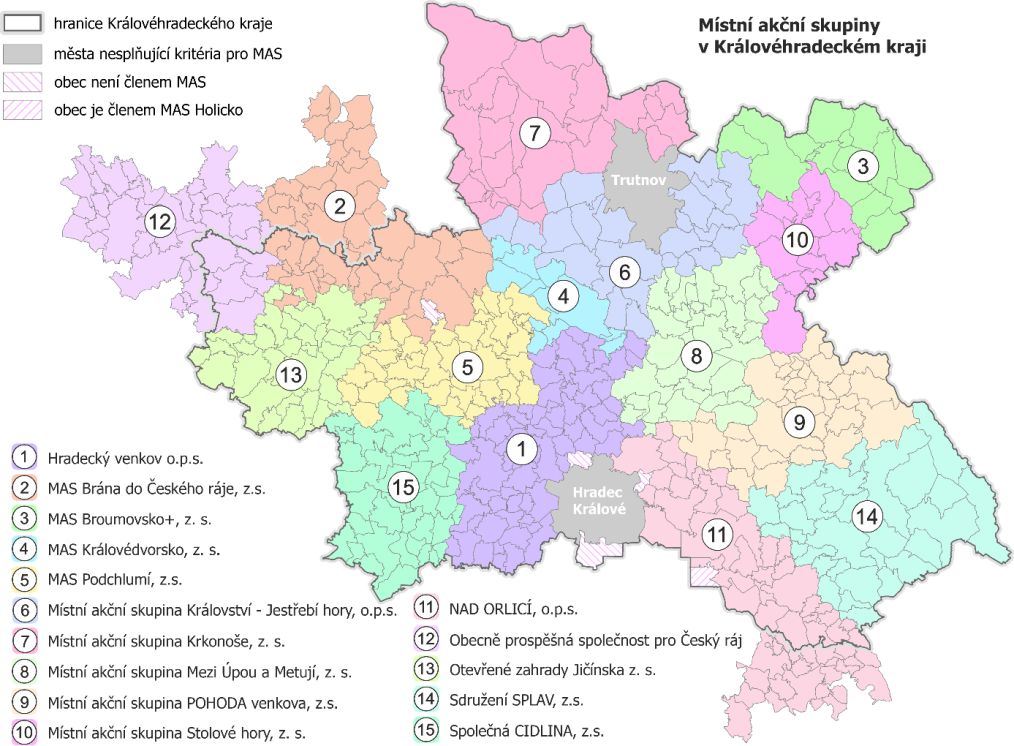 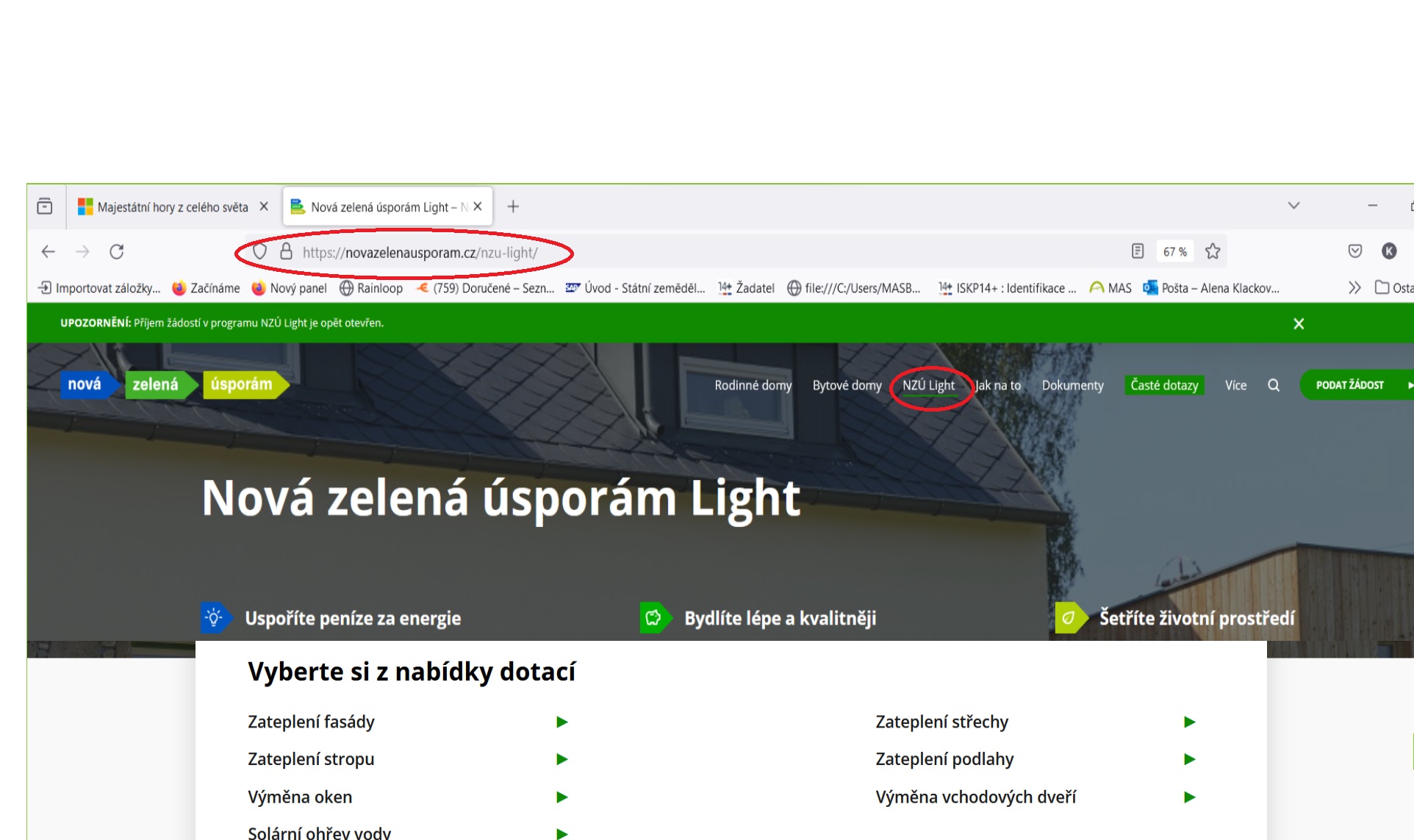 https://novazelenausporam.cz/nzu-light
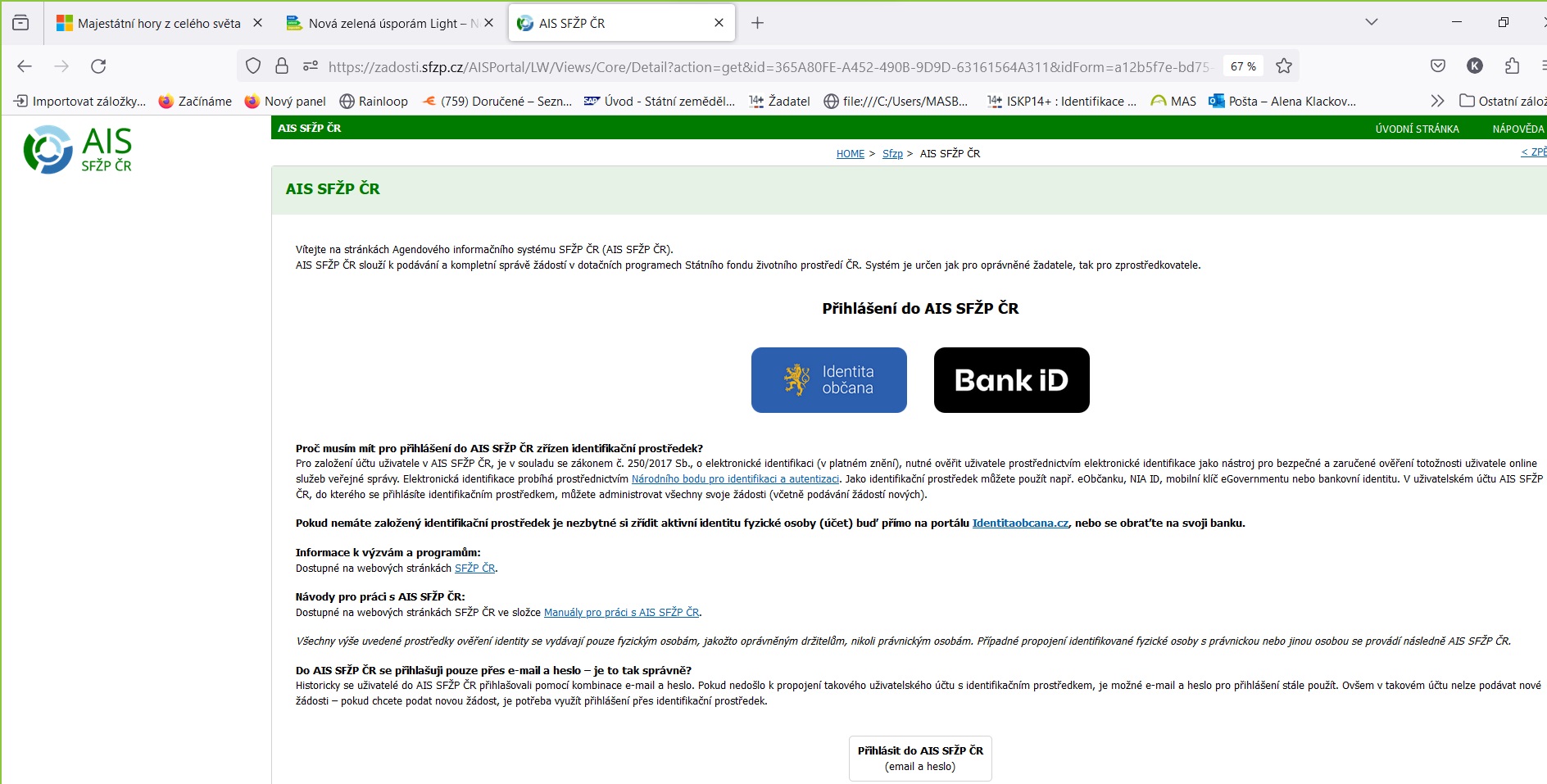 Děkuji za pozornost
Ing. Alena Klacková
MAS Brána do Českého ráje, z.s.poradce NZÚ light